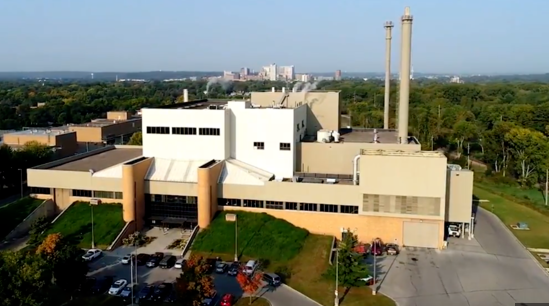 OWEF Storage Building
Olmsted County
January 25, 2024
Overview
Introductions
About our Project
The Application Process
Exhibits:
Site Plan
Landscape Plan
Building Elevation 
Photometric Plan
Traffic Impacts
Q&A
Introduction
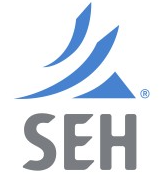 Paul Armon – Armon Architecture
Connor Burke – SEH, Inc. 
Jeremy Greeley – OWEF Plant Engineer
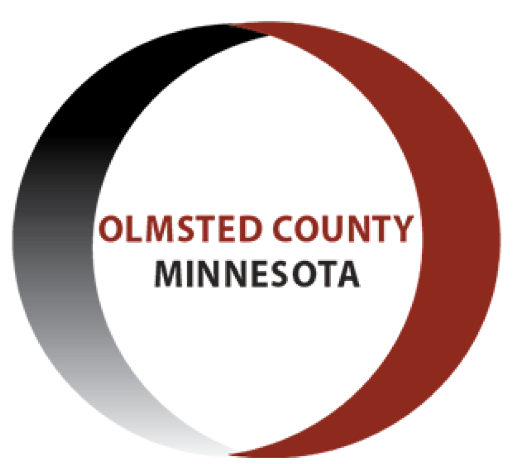 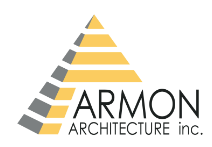 About our Project
Construction of 6,600 sf cold storage building
Includes loading dock, 2 garage doors, 3 man doors
Concrete pavement and gravel surfacing
The Application Process
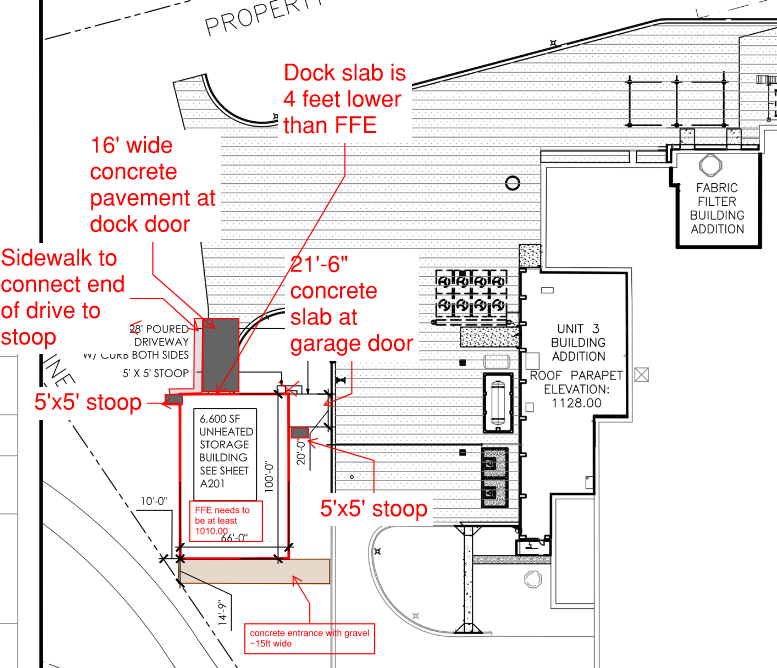 Site Plan
Description (including height, setbacks, Floor Area Ratio (FAR), and parking).
Height:
Max (Midpoint): 25 feet
Proposed: 23.75 feet 
Setbacks (Minimum):
Front: 15’ (Proposed ~1,400’)
Interior Side: 10’ (Proposed ~22’)
Street Side: 7’ (Proposed ~1,200’)
Rear: 8’ (Proposed ~235’)
Floor Area Ratio (FAR):
Max: 1.0 (Building Area / Lot Area)
Proposed: <1.0
Parking: 
Max: 1 Per 1,000 SF
Proposed: 3 vehicles
Landscape Plan
Minimum Landscape: 20%
City is waiving tree and landscaping requirement; however, existing minimum would be met.
Building Elevation
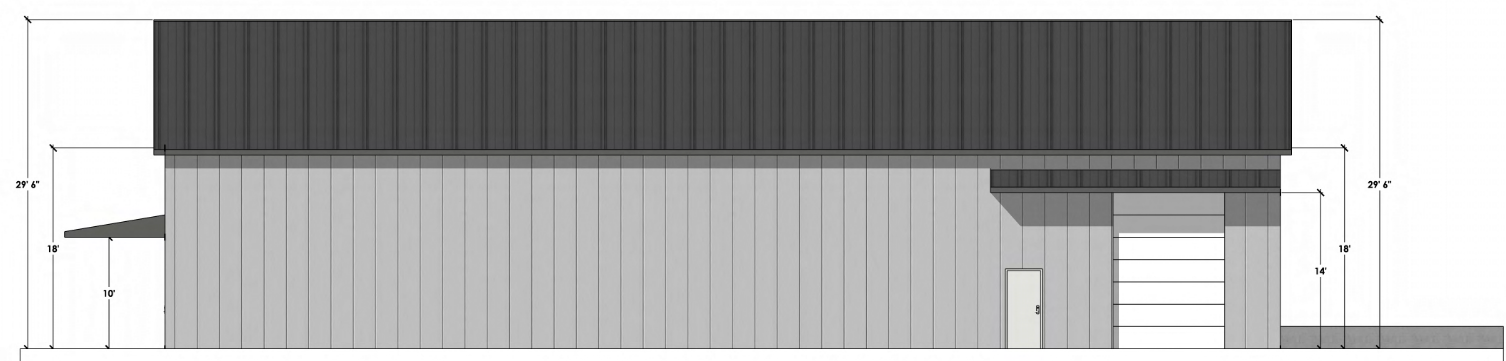 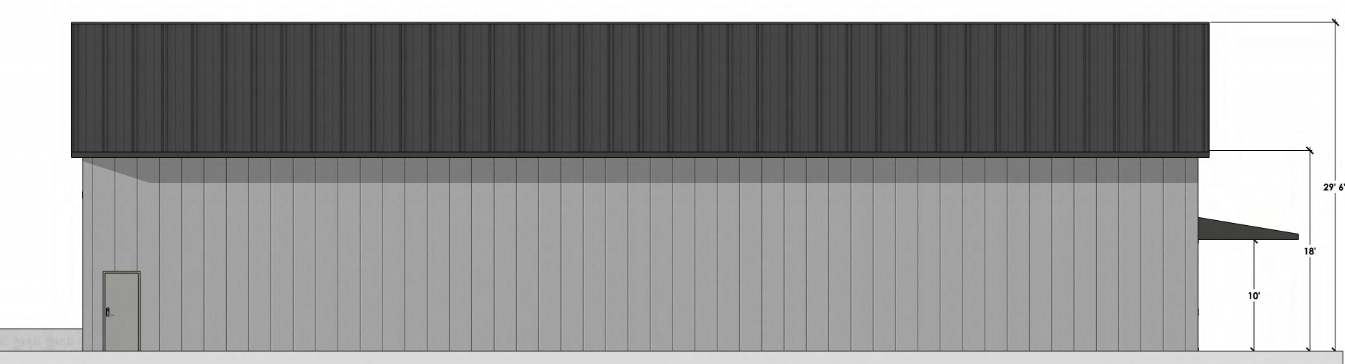 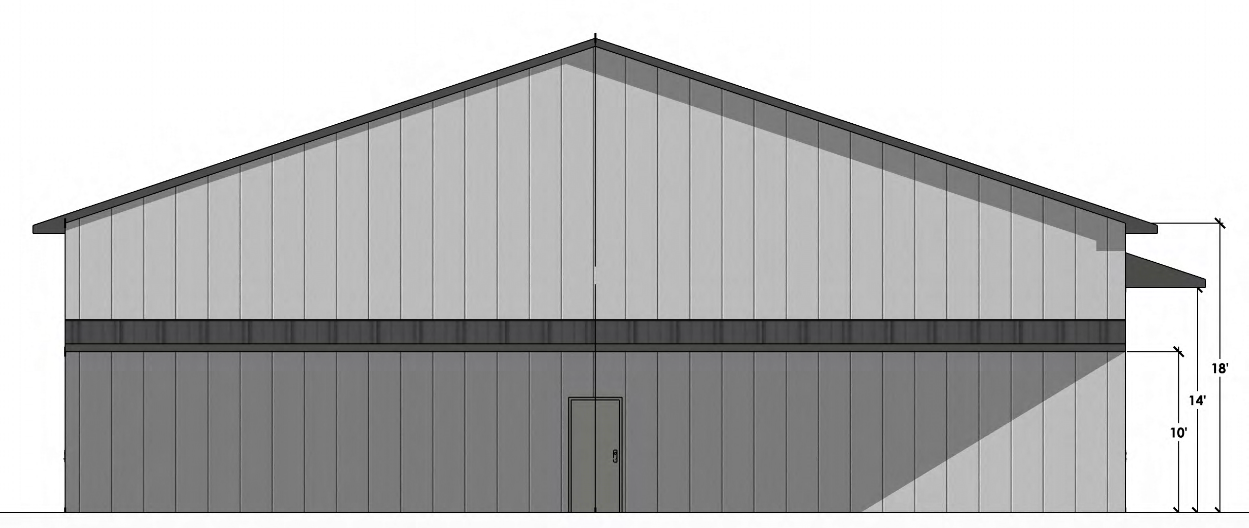 Building Elevation
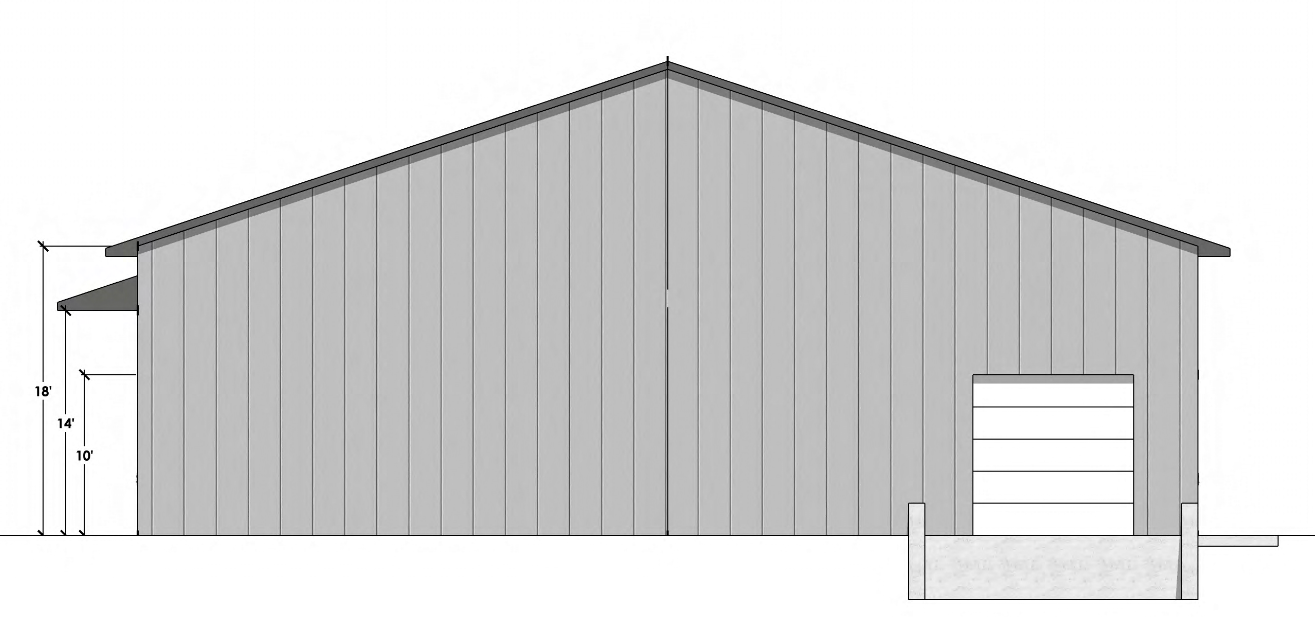 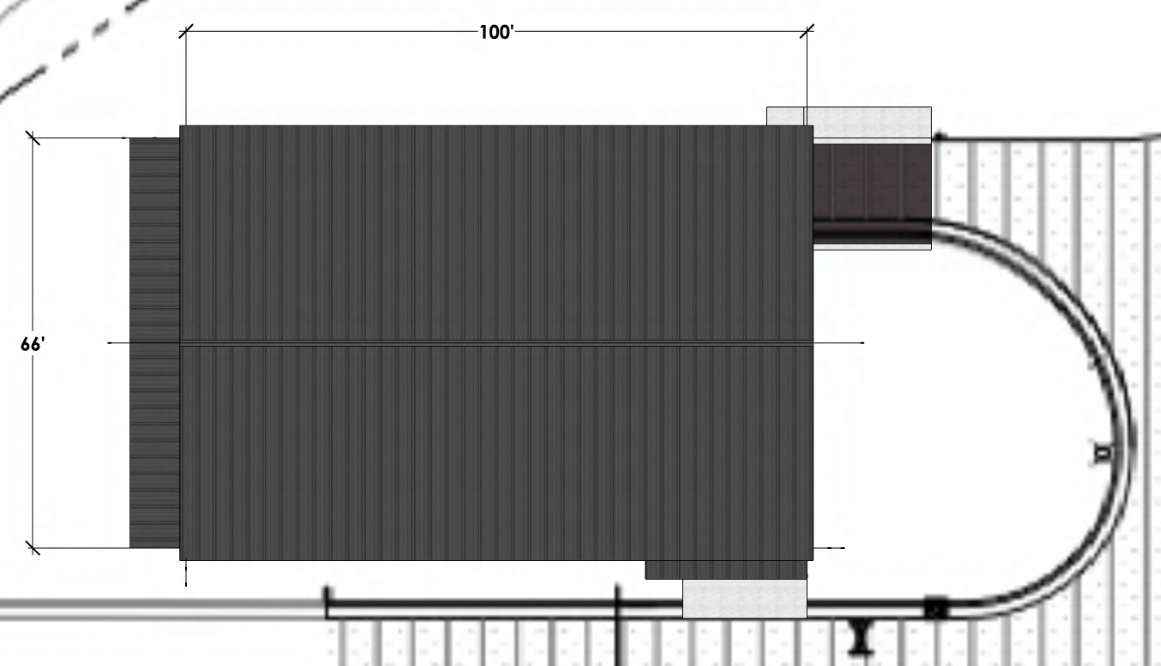 Photometric Plan
May have lighting fixtures on the building, photometric plan will be submitted at time of Site Development Plan as it is a requirement for the submittal.
Traffic Impacts
No Additional traffic will be generated
Traffic Impact Waiver will be requested to the City with anticipated approval
Q&A
Still have Questions?
Contact the City of Rochester’s Community Development Department with any questions about this application type via email communitydevelopment@rochestermn.gov  or phone (507-328-2600).